RUDARSTVO
NASPLOŠNO :
Začetki : 3500 pr.n.št
Gospodarska panoga
Izkoriščanje rudnih bogastev
Pridobivanje rude
MORSKO RUDARSTVO
Sol -> Pridobivanje : iz morja 
Nafta -> Pridobivanje : morsko dno

Plin -> Pridobivanje : morsko dno
http://ntf.si/studijski-programi/ogr-rudarstvo/
MORSKO DNO
RUDA
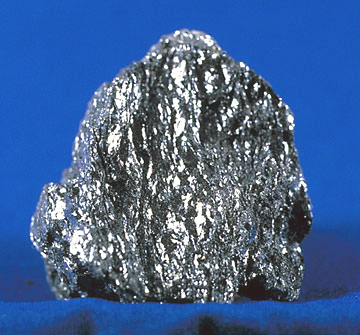 ~  Mineralni depozit~  ekonomsko izkoriščanje~  pridobivamo v rudnikih
RUDNIKI
industriska panoga
 Izkopavanje 
 nahajališče : zemeljsko površje, podpovršje
http://ntf.si/studijski-prograrstvo/
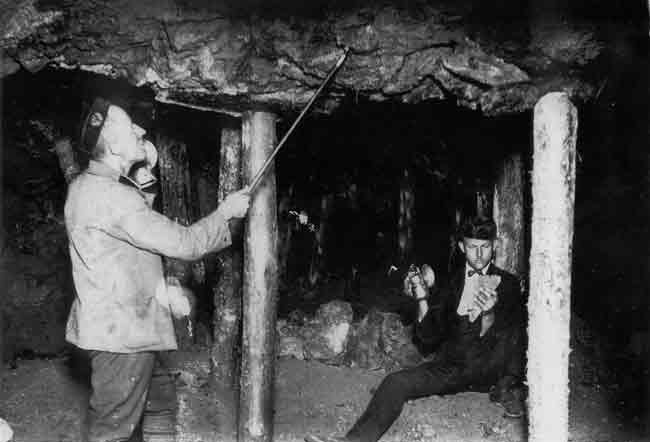 VIRI
http://sl.wikipedia.org/wiki/Rudarstvo

http://ec.europa.eu/enterprise/sectors/metals-minerals/index_sl.htm
http://ntf.si/studijski-programi/ogr-rudarstvo/

Enciklopedija za otroke